Accommodated Test Administration Process
Smarter Balanced and WCAS Paper Test Training
Template Training for School and District Staff
This presentation contains a script in the notes section. If you are accessing this information with a screen reader, be sure you are reading the notes section as well as the text contained in the slides.
[Speaker Notes: Welcome to the Accommodated Test Administration Process for Smarter Balanced and WCAS Paper Test Training. This is a template training for school and district staff, please supplement this training with information specific to your district and schools.]
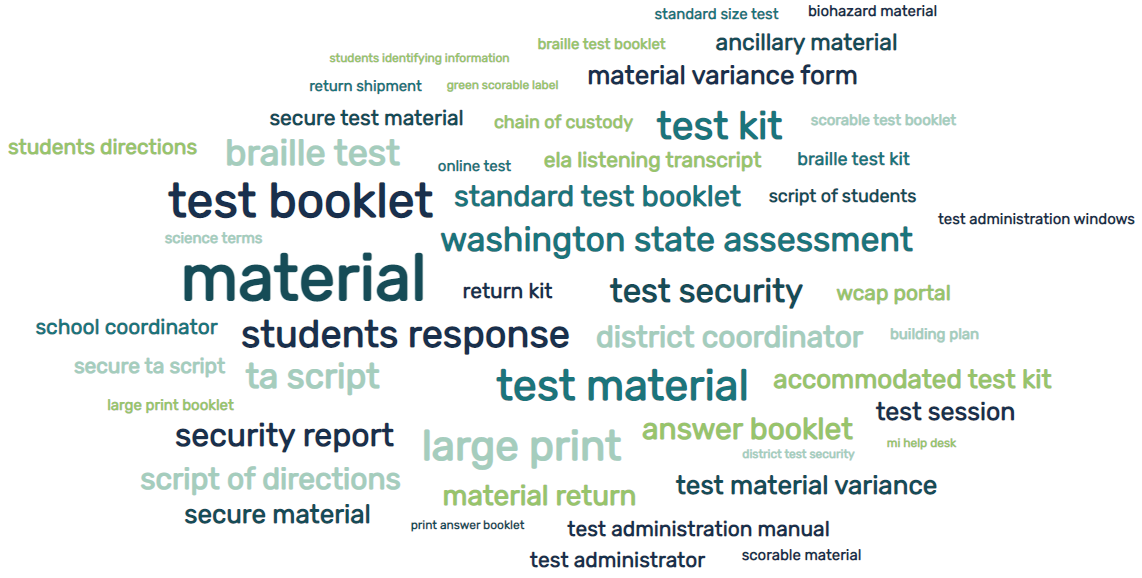 [Speaker Notes: The word art on the slide highlights the topics and main points covered throughout this presentation. This presentation was created to support the training of all staff that administer and assist with the accommodated test administration.]
Special Considerations for Accommodated Testing
[Speaker Notes: Print on Demand is an embedded accommodation for online testing and allows a student to test online with paper-based supports at the same time. 
Students use paper copies of individual test questions, ELA passages, science stimuli, etc. printed from the Test Delivery System (TDS). The student requests the printing from within the secure browser and the TA prints the materials from the TA Interface. The student can use the paper copies to answer the question and then the student, the TA, or a scribe (if provided for the student) enters the answers into the secure browser. 
The TA manages the print copies, including destroying them securely after testing.

There are many advantages to testing with Print on Demand in TDS:

The length of the online test is considerably shorter.

Online tests are computer-adaptive – since questions are printed off one at a time or in small groups when the answers are input into TDS the test adjusts the difficulty of questions throughout the assessment based on the student’s response. If a student answers a question correctly, the next question will be harder; if a student answers incorrectly, the next question will be easier. 

Additional tools and supports are available through the secure browser.

OSPI encourages educators and students to explore Print on Demand and other embedded supports for online testing through the Practice and Training Tests available on the WCAP Portal.]
Definitions and Acronyms
[Speaker Notes: The acronyms shown on the slide are commonly used throughout this presentation. We will take a minute to quickly look at them now and then refer back to them later, as needed.]
Important Dates for Accommodated Testing
Smarter Balanced and WCAS Additional Order Schedules are available on the WCAP portal.
[Speaker Notes: The dates in this table are for the Smarter Balanced and WCAS assessments in the 2023-24 school year. It is important that districts and schools follow the state-mandated accommodated testing and material return schedule.]
Identifying a Paper Tester in TIDE
[Speaker Notes: The window for identifying a paper tester in TIDE student test settings ends on January 30. After that date accommodated test kits will be ordered through the additional order window. The spring additional order window is March 26 – May 3, 2024.]
Identifying Students for Contracted and Uncontracted Braille
The window for identifying students in grades 3–6 for a contracted or uncontracted Braille test kit in TIDE is January 31 – February 13.
This allows districts to receive grade 3–6 Braille test kits in their initial order.
The test kits will still be available through the additional order window.
Instructions for Ordering Contracted/Uncontracted Braille Kits is available on the WCAP portal.
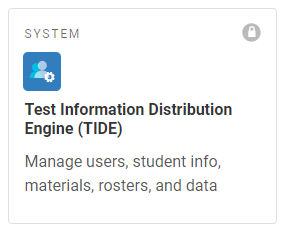 [Speaker Notes: A window for identifying students in grades 3–6 for a contracted or uncontracted Braille test kit is January 31 – February 13.

Identifying students during this window allows districts to receive grades 3–6 Braille test kits in their initial order.

If you miss identifying students during this window test kits are still available through the additional order window.

Instructions for Ordering Contracted/Uncontracted Braille Kits are available on the WCAP portal.]
Material Receipt and Processing
[Speaker Notes: In this section, we will cover receiving and processing test materials at the district and school levels.]
Material Chain of Custody
[Speaker Notes: This slide provides a quick overview of the secure materials chain of custody for DCs, SCs, and TAs. A successful accommodated test administration is dependent on each staff member’s knowledge and understanding of the material chain of custody that is outlined in the school Test Security and Building Plan (TSBP). Most missing materials are a result of skipping one or more of the steps in the chain of custody.]
District Shipping Information
[Speaker Notes: All secure test materials are shipped to the DC Shipping Address that is listed in the Washington Assessment Management System (WAMS) Profile. It is important to update any changes in a timely manner so that materials are delivered to the correct location.

Extracts are pulled a few weeks before materials are shipped to districts.

Before calling to report a missing shipment please verify the shipping address in WAMS.]
District Level Receipt and Processing
District Box 1 Contents
Box List
District Packing List 
District Security Checklist
School Packing List 
Return Kit
Additional administrative materials
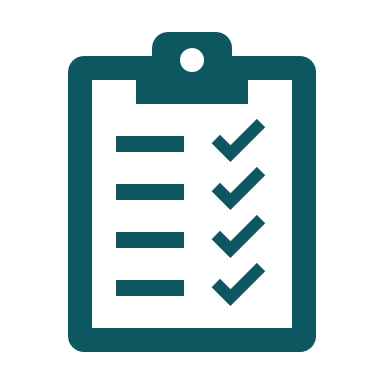 [Speaker Notes: Let’s start by going over the steps for receipt and processing of secure materials at the district level.

District Box 1 contains the information needed to check in and distribute secure test materials. 
It also contains administrative materials that include the Box List, District Security Checklist, District Packing List, School Packing List, and the Return Kit for material processing.
It is important to identify this box first to ensure that materials are processed appropriately.

The District Security Checklist contains the test booklet serial numbers in ranges. This will help to track booklets that are delivered to schools and retained in district. 
Boxes for school use will include the school's name and be numbered sequentially.
Do not open shrink wrapped packages until ready for use.

If there is a discrepancy between the District Security Checklist and materials received, or if any materials arrive damaged, be sure to contact the Washington Help Desk immediately, then communicate the discrepancy to OSPI by completing a Test Material Variance form within the Assessment Reporting Management System (ARMS).

Shipping boxes that the materials arrived in need to be retained, they will be used for the return shipment of materials. 
Store boxes and the Return Kit where they will not get destroyed.
The Return Kit includes green scorable and red non-scorable return labels, FedEx Return Shipping Labels, and Return Shipping Instructions.

Prior to delivering materials to schools, all staff participating in material distribution must be fully trained on the procedures of the material chain of custody outlined in the school’s Test Security and Building Plan (TSBP). 
This includes provisions for locked, secure, overnight storage of test materials.

If there is no district order, a list of district materials is provided in a clear plastic bag inside the brown school Box 1 with a yellow label that reads “District Information Enclosed.”]
School Level Receipt and Processing
Box List
School Security Checklist
School Packing List 
Pre-ID and Blank Labels
Return Kit
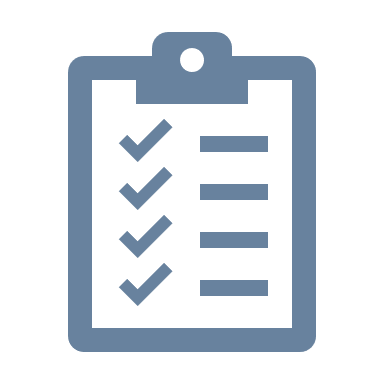 [Speaker Notes: We will now cover the school’s receipt of secure test materials and the material processing steps.

Use the School Packing List to check in materials at the school. 
boxes will be labeled with the school's name and numbered sequentially (if more than one box).
Box 1 contains administrative materials that include the Box List, Security Checklist, School Packing List, student labels, and the Return Kit for material processing.
SCs should verify material quantities against the security checklist.
Communicate any inconsistencies in material quantities or damaged materials to the DC immediately.
Do not open shrink-wrapped packages until ready for use.

The MI shipping boxes that the materials arrived in need to be retained, they will be used to return materials.

All school level staff participating in material distribution must be fully trained on the material chain of custody outlined in your school Test Security and Building Plan (TSBP). 
Sort materials according to district approved test sessions and attach student labels to test booklets that are identified for student use.
Secure test materials are distributed to TAs just before each testing session and must be stored in a locked secure location when not in use.]
TA Receipt and Processing
TAs Receive
Test kits for session
Checklist for material tracking procedure per TSBP.
Ancillary materials allowed for test session.
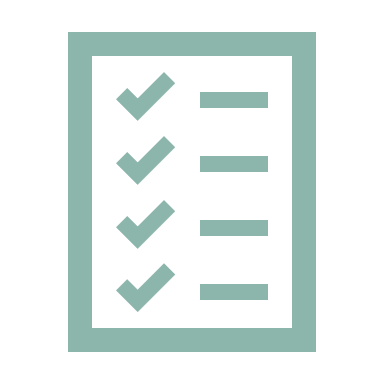 [Speaker Notes: Let’s go over the TAs responsibilities in the receipt and processing of secure test materials.
 
TAs receive materials right before testing begins. 
TAs verify that they have the grade/content-appropriate version(s) of the TA Script of Student Directions they need for the test sessions they will support.
TAs verify the materials provided are adequate for supporting the number of students in the session.
 TAs must have a process in place for tracking the materials passed out to students in each test session.
This should include all ancillary materials.
Collecting and accounting for materials from each student before they are released from the testing session.
TAs must return test materials to the SC at the end of each test session.
TAs should inventory materials with SCs so that any discrepancies can be immediately resolved.]
Administering Accommodated Tests
[Speaker Notes: This section covers preparing materials for return to the scoring contractor, MI.]
Accommodated TA Scripts of Directions
[Speaker Notes: Let’s talk about scripts. TA Scripts are written by grade bands so that the TA can walk students through practice items and make sure that they are on the correct page at the start of each session. TAs must use the scripts to administer the assessment. Administering a test without student directions is considered a testing violation.

The TA Script of Directions for the math assessment is available for all sessions on the WCAP portal.

For ELA there are two scripts, one that is secure and arrives with the test booklets, and one that is posted to the portal. The ELA Listening Transcript and Session One TA Script of Directions is secure and will arrive in the district with the accommodated test kits. 
The ELA Listening Transcript and Session One TA Script of Directions is secure and must be returned to MI when testing is complete. 
If it is not returned with your material shipment it will count as missing material and will prompt a security report. OSPI will send communication to the DC asking them to review their records and provide shipment tracking information.
The non-secure ELA TA Script of Directions for Sessions 2 and 3 is available on the WCAP portal.

For science, the Secure WCAS TA Script of Directions is shipped to the district with the accommodated test kits.
The Secure WCAS TA Script of Directions is secure and must be returned to MI when testing is complete. 
If it is not returned with your material shipment it will count as missing material and will prompt a security report. OSPI will send communication to the DC asking them to review their records and provide shipment tracking information.]
ELA and Math Accommodated Test Kits
ELA and math accommodated materials are packaged as kits. Each test kit includes a grade-appropriate version of one of the following sets of materials: 
standard size test and answer booklet and a standard-size English glossary 
large print test and answer booklet, standard size test and answer booklet and a large print English Glossary 
plastic-bound Braille test booklet, standard size test and answer booklet and a Braille Glossary; or 
Spanish test and answer booklet and a standard-size Spanish Glossary (available  for math only)
All test booklets and answer booklets are secure and must be returned to MI for processing. The ELA Listening Transcript is secure and must be returned to MI with shipment.
Smarter Balanced
[Speaker Notes: The Smarter Balanced ELA and math accommodated materials are prepackaged in kits. Accommodated kits for Smarter Balanced ELA and math are available in the following formats:

Standard print
Large print
Braille
Spanish

Now let’s go over what each test kit includes. 

Standard size test kits include:
standard size test and answer booklet 
standard-size English glossary 

Large Print test kits include:
large print test and answer booklet
standard size test and answer booklet (for transcription)
large print English Glossary 
Instructions for Administering Large Print and Braille Tests

Braille test kits include:
plastic-bound Braille test booklet 
standard print test and answer booklet (for transcription)
Braille Glossary
Instructions for Administering Large Print and Braille Tests

Spanish test kits include:
Spanish standard size test and answer booklet 
Spanish Glossary

ELA test kits include the secure ELA Listening Transcript and Session One TA Script of Student Directions. The ELA Listening Transcript included in the test kits is secure and must be returned to MI with shipment.

All test booklets and answer booklets are secure and must be returned to MI for processing.

The Instructions for Administering Large Print and Braille Tests are non-secure and do not need to be returned to MI with shipment.]
Science Accommodated Test Kits
Science accommodated materials are packaged as kits. Each test kit includes a grade-appropriate version of one of the following sets of materials: 
standard size - test booklet, Glossary of Non-Science Terms, Periodic Table (for grades 8 and 11 only), and a SECURE TA Script of Directions;
large print - test booklet (large print kits include a standard print test booklet for transcription), Glossary of Non-Science Terms, Periodic Table (for grades 8 and 11 only), a SECURE TA Script of Directions and Instructions for Administering Large Print and Braille Tests;
plastic-bound Braille test booklet (braille kits include a standard print test booklet for transcription), brailed Glossary of Non-Science Terms, brailed Periodic Table (for grades 8 and 11 only), a SECURE TA Script of Directions, and Instructions for Administering Large Print and Braille Tests); or 
Spanish test booklet, Spanish Glossary of Non-Science Terms, Spanish Periodic Table (for grades 8 and 11 only), and a SECURE TA Script of Directions.
All test booklets are secure and must be returned to MI for processing. The TA Script included in the test kits is secure and must be returned to MI with the shipment.
WCAS
[Speaker Notes: The WCAS accommodated materials are prepackaged in kits. Accommodated kits for WCAS are available in the following formats:

Standard print
Large print
Braille
Spanish

Now let’s go over what each test kit includes. 

Standard size test kits include:
Test booklet
Glossary of Non-Science Terms
Periodic Table (for grades 8 and 11 only)
SECURE TA Script of Directions

Large Print test kits include:
Large print test booklet
standard print test booklet (for transcription) 
Large Print Glossary of Non-Science Terms
Periodic Table (for grades 8 and 11 only) 
SECURE TA Script of Directions 
Instructions for Administering Large Print and Braille Tests

Braille test kits include:
plastic-bound Braille test booklet
standard print test booklet (for transcription)
brailed Glossary of Non-Science Terms
brailed Periodic Table (for grades 8 and 11 only)
SECURE TA Script of Directions
Instructions for Administering Large Print and Braille Tests

Spanish test kits include:
Spanish standard size test booklet
Spanish Glossary of Non-Science Terms
Spanish Periodic Table (for grades 8 and 11 only) 
SECURE TA Script of Directions

All test booklets are secure and must be returned to MI for processing.

The TA Script included in the test kits is secure and must be returned to MI with the shipment.

Periodic tables and the Instructions for Administering Large Print and Braille Tests are non-secure and do not need to be returned to MI with the shipment.]
Large Print and Braille Administration Instructions
The Washington specific guidelines for large print and braille administration are posted to the WCAP portal. These guidelines should be reviewed when preparing to administer accommodated tests.
[Speaker Notes: The Instructions for Administering Large Print and Braille Tests included in your Large Print or Braille test kit provides generic information on material preparation, administration of large print and Braille test forms, recording student responses, and processing materials after testing. Districts should use the instructions on the portal for information that is specific to Washington guidelines.]
Important Guidance for LP and Braille Tests
[Speaker Notes: Let’s talk about some important points when administering the Large Print and Braille tests.

All test and answer booklets must have a student identification label on the front cover. 
This includes the standard test/answer booklet that student responses will be transcribed into.

Large print and Braille tests must be transcribed into a standard test booklet for scoring.
Student responses must be transcribed into the standard print answer booklet by a trained TA or other trained staff. 
Use the Scribing Protocol for Washington State Assessments posted on the WCAP Portal for specific directions when scribing and transcribing. 
Any responses that are not transcribed into a standard print answer booklet will not be scored. 

All test booklets are secure and must be returned to MI for processing.
Large Print and Braille booklets with student responses must also be returned to MI.
These will be marked as non-scorable.

All test materials and student responses are secure and confidential.
This includes student oral responses, taped responses, or written responses on paper besides the test and/or answer booklet provided with the assessment.

Transcription of student responses must be identical to what the student provides.
This includes grammar, punctuation, and spelling. 
If a student provides an incomplete response, the transcription must match that incomplete response exactly.
Transcription should be proofread by a second impartial party to confirm accuracy.
Altering or editing student responses is a direct violation of test security.

When transcription is complete all materials should be immediately returned to the SC. 
The SC will process and securely store test booklets for return to the DC. 
The SC is also responsible for securely destroying ancillary materials with student responses. 
It is not permitted to retain copies or dispose of student responses by placing them in the trash or recycle location.

The scribe/transcriber must provide written affirmation that responses were transcribed with fidelity.]
Paper Material Test Incidents
The incidents listed below are just some of the incidents reported to OSPI each test administration, they are in no particular order.
[Speaker Notes: The items listed on the slide are just some of the incidents reported to OSPI each test administration, they are in no particular order. Let’s walk through them and go over the steps and processes that may help prevent you from having to report any incidents.

Secure TA Scripts are not returned to the vendor with testing materials.
All scripts that are shipped with test materials are secure.
Best practice for ensuring that these are not lost or destroyed is to include them on your check-in/check-out lists, so they are accounted for at the end of the session.

Test booklets are shredded.
All test booklets must be returned to MI at the end of the administration. Test booklets should never be shredded.

Braille and Large Print student responses are not transcribed into a standard test booklet.
All student responses in Braille and Large Print test booklets must be transcribed into a standard test booklet or they will not be scored.

Materials are not stored securely.
When not in use, materials must be kept in a secure, locked, storage with limited accessibility.

Missing materials are not reported.
If you find that you did not receive a material noted on your District Security Checklist, you must immediately report them to the MI helpdesk at (866) 762-1056 and fill out the Test Material Variance form in ARMS.
Any materials not reported will generate a security report and prompt a communication from OSPI after the test administration.

Biohazard test booklets are not reported.
Biohazard materials are the only test booklets that are securely destroyed by the district.
If not reported, they are considered missing and will generate a security report and prompt a communication from OSPI after the test administration.

Materials are forgotten and not returned to MI.
Store secure test materials in the same location year after year. 
Write steps into your Test Security and Building Plan to ensure this location is checked at the end of each test window.]
Preparing Materials for Return to MI
[Speaker Notes: This section covers preparing materials for return to the scoring contractor, MI.]
Return Materials when Testing is Complete
[Speaker Notes: Significant delays in shipping have caused materials returned toward the end of the window to show up on security reports.
Increased shipping demands have caused significant delays
Because of these delays many districts have returned materials at the end of the test window and have still had materials show up on security reports

The return materials date listed in previous slides is the last day districts should return materials.
Late scorable materials create delays in reporting.

Preferred practice is for districts to return materials as soon as testing is complete and are no longer needed.
Most districts administer accommodated tests early in the window and can return materials when district has completed accommodated testing.]
Responsibilities for Return of Materials
[Speaker Notes: Responsibilities for Return of Materials
TA Responsibilities:
Prior to excusing students from the testing session
Collect and account for all test materials passed out to each student in support of the test session.
Clear all calculator memories
Transcribe student responses from large print or braille booklets into standard test or answer booklets
Return all test materials to the SCs

SC Responsibilities: 
Ensure all materials checked out to TAs have been returned. 
Immediate inventory of materials is important,  a missing booklet can be immediately noted and retrieved. 
Remove ancillary papers from test booklets
Ancillary papers will not be scored and may cause damage to scanners. 
Ancillary materials must be securely destroyed. 
Verify student responses from large print or braille booklets have been transcribed into standard print test booklets. 
A pre-ID label must be affixed to the front cover of the regular print answer booklet.
Follow procedures outlined in the school Test Security and Building Plan for storing secure materials until returned to DC for final processing.

DC Responsibilities:
Ensure all materials checked out to SCs have been returned. 
Missing materials generate security reports that will require DC action.
Document missing materials by submitting a Testing Incident Form via ARMS. 
Note any missing materials on the District Administration and Security Report.
Schedule material pickup date. 
Return materials as soon as district has finished accommodated testing.
Materials must be ready for pickup by 8 a.m. 
Be sure to write down the tracking number from the bottom of the shipping labels.
Track your return shipment online at www.fedex.com or by calling 1-800-463-3339.]
Secure vs. Non-Secure Materials
[Speaker Notes: On this slide we will look at secure and non-secure materials. Secure materials have a barcode that is scanned by MI and documented as received. Any materials with a barcode that are not returned are considered missing and will generate a security report that will require follow up from the DC.

Secure Materials must be returned to MI. This includes:  
All test and answer booklets;
WCAS Science paper-pencil TA Script of Student Directions
ELA Listening Transcript

Non-secure Materials can be recycled at the end of the state test administration windows. This includes the:
Test Administration Manuals
Return Shipping Labels.

Ancillary Materials with Secure and Student Identifying Information must be securely destroyed. This includes:
Test tickets
unused student pre-ID labels
student scratch paper]
Handling Defective or Damaged Booklets
Steps for processing damaged materials.
SC Actions:
Document test booklet security barcodes
Provide TA with a new booklet
Verify completeness of transcriptions
Band both booklets together for DC processing
DC Actions:
Damaged booklets must be returned to MI with non-scorable materials.
Place a rubber band around any damaged booklets.
Return transcribed booklet with scorable materials
Report damaged materials via the Test Material Variance form in ARMS.
[Speaker Notes: Proper reporting of damaged materials helps to ensure test security and validity of student results.

When processing Defective material.
SC responsibilities include:
Providing a new test booklet for transcription, when possible.
Verifying student responses have been transcribed from the defective booklet into a clean booklet. 
Retaining the security bar code number from the defective test material. The Roster from TIDE is a good resource for capturing this information. 
Packaging the damaged booklet and the booklet with transcription for delivery to the DC.

DC responsibilities include:
Submitting a Test Material Variance form in ARMS for defective materials that are returned to MI in non-scorable boxes. 
Return the booklet with transcription in the box to be scored.

Follow the policy outlined in the Professional Assessment Standards on secure handling, destruction, and reporting of defective materials.]
Handling Biohazard Materials
Steps for processing biohazard materials


Provide TA with a new booklet for transcription
Verify completeness of transcriptions
Document test booklet security barcodes
Package biohazard booklet in large plastic bag


Report biohazard material to OSPI via a Test Material Variance form submitted in ARMS
Securely destroy biohazard material.
SC Actions
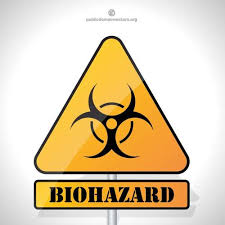 DC Actions
[Speaker Notes: Materials that have bodily fluids, such as blood or vomit on them are considered a biohazard and must be processed according to these steps.

When processing Biohazard Material do not return material with bodily fluids to MI.

SC responsibilities include:
Providing a new test booklet for transcription, when possible.
Verifying student responses have been transcribed from the biohazard test booklet into a clean test booklet. 
Document test booklet security barcodes for reporting.
Packaging the biohazard booklet in a large plastic bag for delivery to the DC for secure destruction.

DC responsibilities include:
Submitting a Test Material Variance Form in ARMS for test material with biohazard waste that will not be returned to MI. 
Securely destroying the biohazard material.

Proper reporting of biohazard materials helps to ensure test security and validity of student results.

Follow the policy outlined in the Professional Assessment Standards on secure handling, destruction, and reporting of biohazard materials.]
Processing Materials for Shipment
[Speaker Notes: During this final test material processing stage, it is important to account for secure materials to ensure that all materials are returned. 
When sorting materials, you will need to verify that:
All ancillary papers are removed and securely destroyed; and that
Scorable materials have been sorted from non-scorable materials.

Scorable test booklets are separated by grade, and then by test content, such as ELA, math, and science.
Verify that each scorable test booklet has a student pre-ID label. 
Test booklets without pre-ID labels or with hand-written information will not be processed.
If additional student labels are needed, they can be printed from TIDE.
Materials identified to be processed for student score results must be returned under the green scorable label.
Scorable test booklets should be packed securely in the return shipping boxes that the materials arrived in. 

Non-scorable materials do not require a unique sort.
Non-scorable test booklets should be packed securely in the return shipping boxes that the materials arrived in. 
Materials identified as non-scorable must be returned under the red non-scorable labels. 

Scorable and Non-Scorable Return Shipping Processing
You may want to document the test booklet barcode numbers that are packed in each box. This is especially useful should materials be identified as missing on the state level material security report that is generated by MI.]
Scorable/Non-Scorable Items for Return
The materials listed in the table below need to be returned to MI.
[Speaker Notes: All of the following materials are secure, and need to be returned to MI:
Standard print test booklets with student responses, and standard print test booklets and answer booklets with student responses transcribed from large print or braille need to be returned to the scoring contractor as scorable materials. 
Large print or braille test booklets (with or without student responses in them), ELA Listening Transcripts, WCAS Secure TA Scripts of Student Directions and any unused standard print, large print, braille test booklets must be returned as non-scorable.]
Preparing Boxes for Return
[Speaker Notes: To ensure that test material boxes are prepared for FedEx pickup: 
Return the shipment using the shipping boxes that the materials arrived in. Other boxes may be used if they are of equal or greater strength. 
Copier paper boxes and boxes used for food transportation should not be used for return of test materials.
Remove or black out any old shipping labels and the original shipping barcode.
Use cushioning materials, if needed, to prevent materials from shifting.
Seal boxes securely with shipping tape.
Use pre-printed ground return labels provided in the return kit. 
If additional return labels are needed contact the MI Help Desk at 1-866-762-1056 or by email at Mihelp@measinc.com. 
Affix the return label directly on top of the original address label.
Print the district name and address in the space provided on the return label.

DCs are responsible for scheduling a material pick-up date. 

Be sure to schedule the test material pick-up early enough to meet the return requirement of materials returning to MI no later than five business days at completion of each school’s test administration.]
Special Handling Considerations
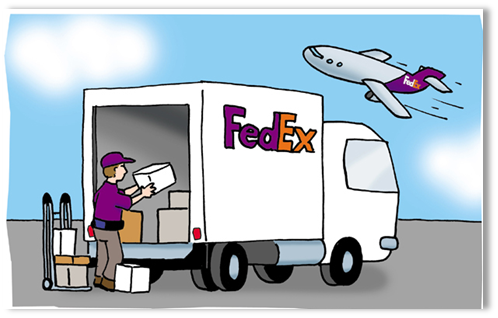 [Speaker Notes: Large Print & Braille Paper Booklets
The TA will transcribe student responses from the Braille or Large Print booklet into the standard print booklet that arrived in the alternate form kit. 
Test booklets with student responses that have not been transcribed into the standard print test booklet will not be scored.
The Braille and Large Print booklets return under the red non-scorable label. 
The standard print booklets with transcription return under the green scorable label.

Spanish Paper Booklets
The Spanish test booklets with student responses must be returned to MI for processing under the green scorable label.
Test booklets with student responses, returned under red non-scorable labels, will not be scored.

Important Reminders
Materials identified as missing or that have not been returned by the pick-up date will be identified by MI and provided to the state through a security report. Please share with your team that late return of materials impacts school and district results. In addition, the late return of materials brings into questions the security of test content and authenticity of student score results, which could result in the invalidation of student test scores.
DCs or DAs may contact the MI Help Desk if there are any problems packaging or returning test materials. For additional shipping labels or information regarding early return of test materials, contact the MI Help Desk, MIHelp@measinc.com, or 1-866-762-1056.]
Reporting
[Speaker Notes: If materials are not returned in a timely manner, they may generate a security report to OSPI, who will contact the district. This process is detailed in the next few slides.]
Security Report Process
The flow chart on the right describes the process between district, OSPI, and MI when materials have not been returned. In this scenario if the district is able to promptly provide OSPI with the requested information, no further action is required.
[Speaker Notes: The flow chart on this slide describes the process between district, OSPI, and MI when materials have not been returned. In this scenario if a district is able to promptly provide OSPI with the requested information no further action is required. 

When materials arrive at MI they process and identify any materials that were shipped to districts and not returned.
Any materials not checked in at MI will generate a security report. 
OSPI receives the first security report 14 days after the material return date. 
Districts identified as having missing materials will receive an email communication asking DCs and DAs to review their records and provide tracking numbers for the outstanding materials.
When necessary, OSPI will ask DCs to investigate discrepancies.

First communication – Alerts the district of possible missing materials
DCs are asked to review records to ensure materials were shipped on schedule
Locate materials not yet shipped
Provide tracking numbers for returned materials

District Administration and Security Reports are due to OSPI no later than five business days after the conclusion of the annual test administration window.]
Security Report Process
If the district does not respond  to the first communication from OSPI, a second, and sometimes third communication become necessary.
[Speaker Notes: In very rare instances a second and sometimes a third communication with the district is required.

The second communication notifies the district that further action is required.
Email includes an updated security report
Requires the DC to submit a Test Incident Report in ARMS to: 
Document the break in security measures
Provide an explanation for materials you were unable to locate
Document the procedure you intend to implement to ensure return of all future materials

Third Communication – Notifies the Superintendent that the district is missing materials
Email includes an updated security report]
Spring Security Report Process Schedule
The table below outlines the schedule that the security process will follow for the 2024 Spring test administration.
[Speaker Notes: The spring 2024 Smarter Balanced and WCAS paper-pencil test administration closes on May 17, 2024. Test materials must be shipped back to MI by May 24, 2024. MI will provide OSPI with the first security report on May 31, 2024, with new reports generated weekly, until all missing materials cases have been closed.]
Contact Us
[Speaker Notes: The following communication plan has been established:
TAs must contact your SC and or Technology Coordinator for technical questions. 
SCs will contact the DC.
The DC will contact OSPI, when necessary.
OSPI will refer all school staff questions back to your DC for support. This will ensure that you receive the most up to date information including school district procedures and policies.]
Revision Log
Updates to the module made after January 9, 2024 are noted below.
[Speaker Notes: If updates are needed throughout the school year, they will be outlined on this revision log and communicated in the WAW newsletter.]